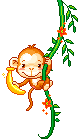 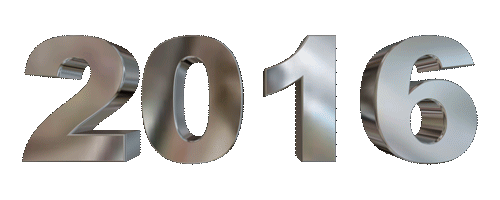 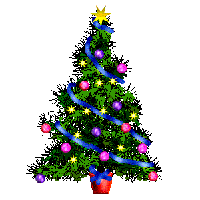 Презентация по русскому языку
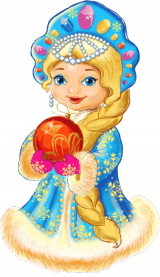 «» Мисс  Снегурочка «»
Подготовила
учитель русского языка
Рубежнянского УВК
Мирошниченко И. А.
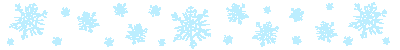 1 конкурс.                    Вставьте букву.Ч…шка, снеж…нка, пуш…стый, ч…до, лыж…, трещ…ть.
а
и
и
у
и
а
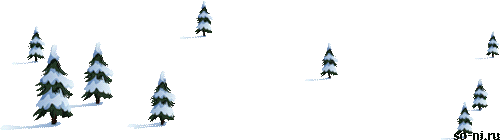 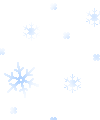 2 конкурс.Перевести на русский язык.Зимовий       -       ……………………..сІчень           -      ……………………..ялинка          -     …………………….Іграшка         -     ……………………...СнІгуронька -      ……………………….дІд Мороз    -   ………………………….
зимний;
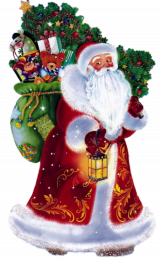 январь;
ёлка;
игрушка;
Снегурочка;
дед Мороз;
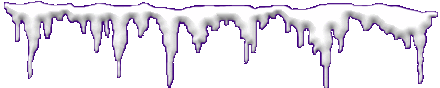 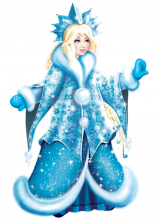 3 конкурс.Подобрать прилагательные к слову ЗИМА.
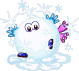 4 конкурс.                                 Диктант.                              Зимние забавы         На дворе зима. Ребята с нетирпением ждут первого снега. Так хочется прокатится на санях или поиграть в снешки.         Зима – самое виселое время года. Дети строят снежные горки. Как сдорово скатиться с горки на санках! Ветер свестит в ушах, а морос обжегает щоки. Весело!
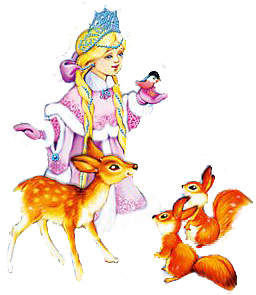 4 конкурс.                                 Диктант.                              Зимние забавы         На дворе зима. Ребята с нетерпением ждут первого снега. Так хочется прокатиться на санях или поиграть в снежки.         Зима – самое веселое время года. Дети строят снежные горки. Как здорово скатиться с горки на санках! Ветер свистит в ушах, а мороз обжигает щёки. Весело!
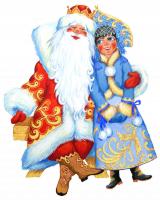 5 конкурс.               «»Знаете ли вы пословицы?» «Мороз невелик, да стоять не   …  …  ….Новый год - к весне …  …  ….С неба  снег звездой, на ладошку –  …  …  ….Готовь сани летом, а телегу –    …  …  ….Зимой солнце светит, да не   …  …  ….Весна красна цветами, осень — хлебами, а зима —…  …  ….
велит
поворот
водой
зимой
греет
снегами
6 конкурс                  «»«Отгадай слово» «Его корень в слове снежинка, Приставка в слове подъехал, Суффикс в слове лесник, Окончание в слове ученик.
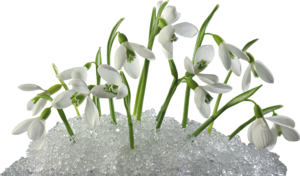 Подснежник
7 конкурс.
Подбери антонимы
Мороз -Вьюга -
зной, жара
безветрие, штиль
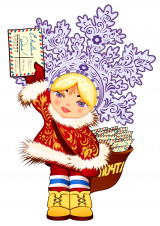 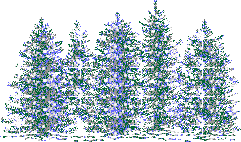 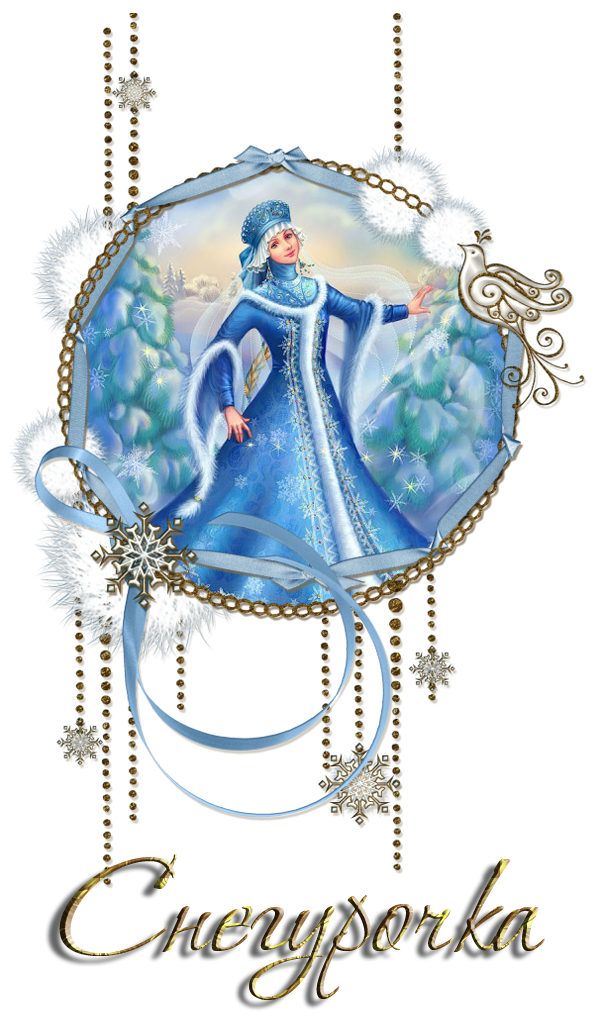 8 конкурс.
Подбери синонимы
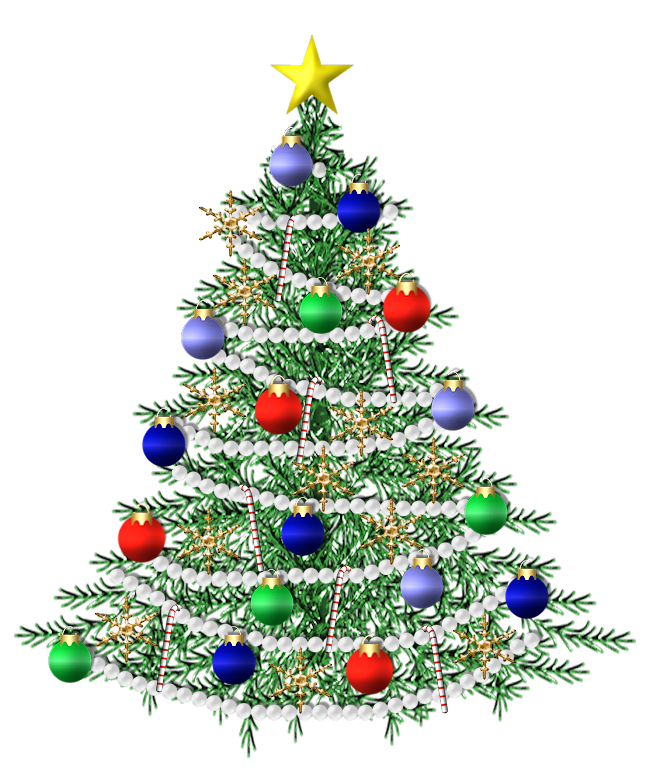 Вьюга
Мороз
ветер
метель
метелица
буран
пурга
завирюха
кура
хурта
вьялица
виялица
заметуха
завертяй
утренникхолодстужаморозецзаморозкипогодахолодрыгаморозякахолодинатрескучий мороздубакдубарьколотун
1. Что растёт вершиной вниз,Уцепившись за карниз?
Сосулька
9 конкурс.Кроссворд.
2. На форточках картинкиИз белой паутинки.
Иней
3. Все мы знаем, у негоДвадцать восемь дней всего!Високосный год идёт - Лишний день ему несет!
Февраль
4. Белый, а не сахар, мягкий,а не вата, без ног, а идет.
Снег
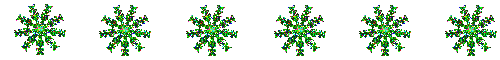 5. Старик у ворот тепло уволок.
Сам не бежит и стоять не велит.
Мороз
6. Открываем календарь,
Первый месяц в нём - ...
Январь
7. Кто, угадай-ка, седая хозяйка?Тряхнула перинки - над миром пушинки.
Зима
8. Дуют с севера ветра, на дворе уже зима,
     И короткий самый день,в этом месяце, поверь!
Декабрь
9. С метлой в руке, С ведром на голове Стою зимой я на дворе.
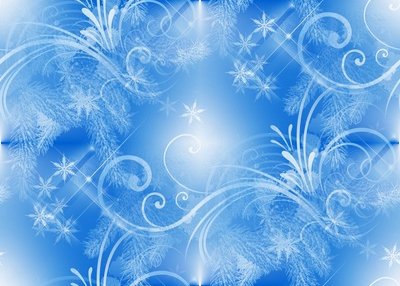 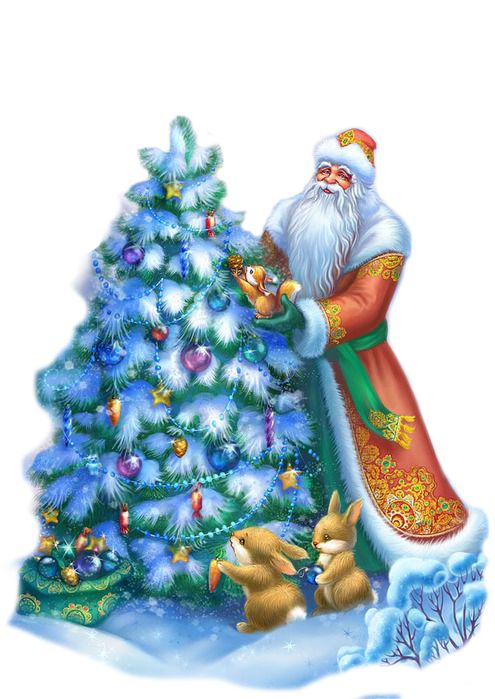 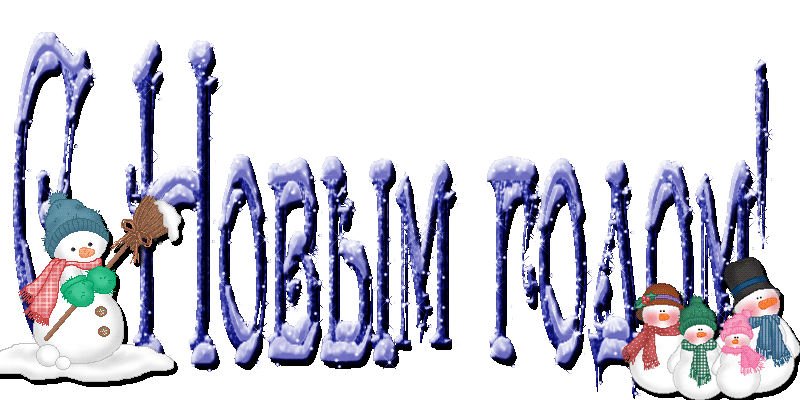